Contrat de Formation2016-2020Bilan du processus d’accréditation.
 PERSPECTIVES présentées lors de l’AG du 13 Octobre 2013
- Renouveler l’existant en renforçant
- Diversifier notre offre de formation
 Les TROIS étapes de ce processus d’accréditation
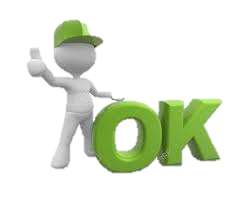  8 diplômes accrédités dans le domaine STAPS
 Licence mention STAPS
 DEUST AGAPSC
 DEUST Métiers de la Forme
 Licence PRO mention GDOSSL
-  mention APA-S
 Quatre MASTERS
-  mention EOPS
-  mention MS
-  mention Etudes sur le Genre – co-accrédité avec Lyon 2
 PLUS le master mention MEEF
 PLUS des projets de nouveaux diplômes (Licence PRO)
 Dernières ETAPES en cours :
 Modélisation des maquettes par la cellule APOGEE
 Préparation de la rentrée 2016
1. Calendriers de formation 2016-2017.
 Dates de RENTREE :
- Semestre d’AUTOMNE  5 Septembre 2016
- Semestre de PRINTEMPS  16 Janvier 2017
 En L1, L2 et L3 EM :
- UNE semaine définie / bloquée SANS cours dans les APSA
- DEUX semaines dédiées pour la dernière épreuve de CCI en théorie & pratique
 Sessions d’EXAMENS :
- Semestre d’AUTOMNE  du 12 au 16 Décembre + du 2 au 6 Janvier
- Semestre de PRINTEMPS  du 2 au 5 Mai + du 9 au 12 Mai + du 15 au 19 Mai
- UNE seule session de rattrapage  du 7 au 21 Juin
 A faire VALIDER au CFVU (Avril ou Mai 2016)
2. Contrôle des Connaissances : Règles Générales.
 UNE SEULE session de rattrapage par année
 Suppression de la règle du MAX en Licence et Master :
- Conservation de la note de CCF1
- Obligation de présence en session de rattrapage
- la note de CT remplace automatiquement la note de CCF2
 UE évaluées en CCF1 + CCF2 : modifications des % relatifs CCF1 / CCF2
 UE d’APSA (L1 – L2 – L3 EM) : Passage au CCI
 UE à 6 ECTS en L1 + L2 : 2 épreuves au minimum en CCF1
 A faire VALIDER au CFVU (Avril ou Mai 2016)
3. Points à finaliser.
 Modélisation des maquettes (cellule APOGEE) :
- Licence mention STAPS
- Les DEUST
 Modélisation des règles de calcul (cellule APOGEE) : Avril / Mai 2016
 MCC 2016-17 : Mai / Juin 2016
- EN FONCTION du nouveau Cadrage des MCC (CFVU – Avril 2016)
 Inscription des heures maquette sous GASEL : Juin / Juillet 2016
 Modalités de gestion administrative & pédagogique du CCI
 Coordination des emplois du temps (MASTER – UE mutualisées)
 MISE à JOUR des informations sur le site de Lyon 1 (OFFRE de FORMATION)
4. Quelques explications sur ma démission.